Subject Name – Applied Grammar II
Subject Code –20UARL22
Number rule in ARABIC
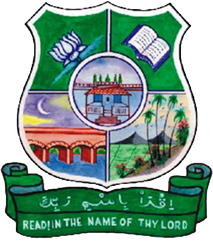 K. Bushra
Assistant Professor
H.K.R.H. College
Uthamapalayam
Four sets of Rules
1
– العَدَدُ المُفرَد –
 singular numbers
The numbers from 3 to 10 also 100-1000-1000…. etc.
العَدَد المُرَكَب –  -
compound numbers
Numbers from 11 to 19
ألفاظ العقود –  -
Which are 20-30-40….90
المعطوف على العقود  –  -
coupled numbers
i.e The numbers from 1 to 9 with one of the numbers of العُقُود
That means it has the letter waw (21 to 99).
2
3
4
Rules for numbers 1 and 2
The numbers 1 and 2 always match the gender of the noun they qualify. That is, their form is masculine with masculine nouns and feminine with feminine nouns. These are اِثْنَان/ وَاحِد with masculine nouns and وَاحِدَة / اِثْنَتَان with feminine nouns, as in these examples:

يومٌ وَاحِدٌ | one day
ُحُجرَةٌ وَاحِدَةٌ | one room
جَاءَ عَالِمَان اِثْنَان | Two scientists came
قَرَأتُ رِسَالَتَينِ اِثْنَتَين | I read two letters

Remember: The numbers 1 and 2 in Arabic follow the noun they modify and agree with it in case and gender.
Rules for numbers 3-9
For numbers 3-9, we use plural nouns, disagreeing with the gender of the noun, Nouns that follow these numbers should be indefinite genitive plural, as in these examples:
سَبْعَةُ كُتُبٍ| seven books
تِسْعُ سَيَّارَاتٍ | nine cars
Keep in mind that the numbers 3-10 are made masculine by just dropping ‘ta’,  the feminine marker from the end. (ة )
Just remember, the number has the opposite gender of the singular noun.